Chapter 11Real EconometricsSecond EditionMichael A. Bailey
Michael A. Bailey, Real Econometrics 2e                                    © 2017, 2020 Oxford University Press
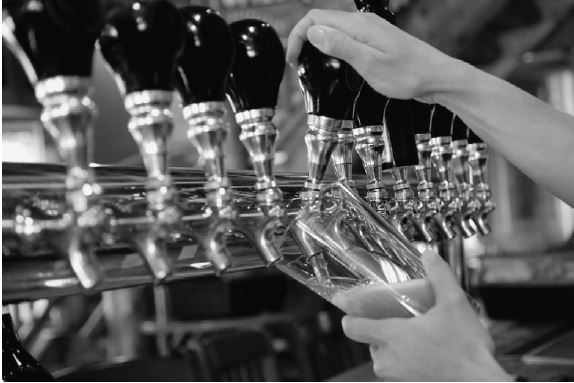 Michael A. Bailey, Real Econometrics 2e                                    © 2017, 2020 Oxford University Press
Case Study Photos
Chapter 11
Michael A. Bailey, Real Econometrics 2e                                    © 2017, 2020 Oxford University Press
Case Study 1
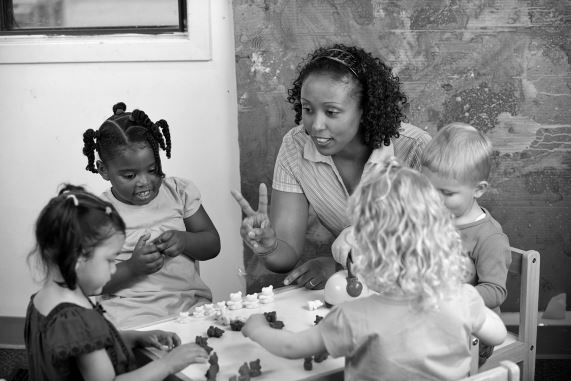 Michael A. Bailey, Real Econometrics 2e                                    © 2017, 2020 Oxford University Press
Case Study 2
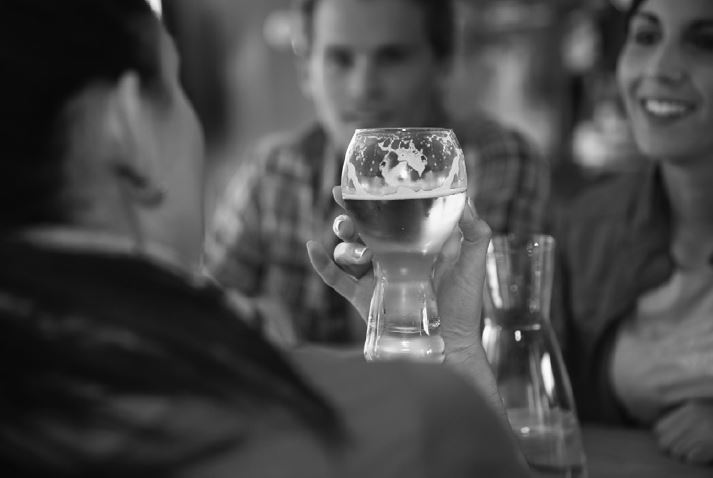 Michael A. Bailey, Real Econometrics 2e                                    © 2017, 2020 Oxford University Press
Figures
Chapter 11
Michael A. Bailey, Real Econometrics 2e                                    © 2017, 2020 Oxford University Press
Figure 11.1
Michael A. Bailey, Real Econometrics 2e                                    © 2017, 2020 Oxford University Press
Figure 11.2
Michael A. Bailey, Real Econometrics 2e                                    © 2017, 2020 Oxford University Press
Figure 11.3
Michael A. Bailey, Real Econometrics 2e                                    © 2017, 2020 Oxford University Press
Figure 11.4
Michael A. Bailey, Real Econometrics 2e                                    © 2017, 2020 Oxford University Press
Figure 11.5
Michael A. Bailey, Real Econometrics 2e                                    © 2017, 2020 Oxford University Press
Figure 11.6
Michael A. Bailey, Real Econometrics 2e                                    © 2017, 2020 Oxford University Press
Figure 11.7
Michael A. Bailey, Real Econometrics 2e                                    © 2017, 2020 Oxford University Press
Figure 11.8
Michael A. Bailey, Real Econometrics 2e                                    © 2017, 2020 Oxford University Press
Figure 11.9
Michael A. Bailey, Real Econometrics 2e                                    © 2017, 2020 Oxford University Press
Figure 11.10
Michael A. Bailey, Real Econometrics 2e                                    © 2017, 2020 Oxford University Press
Figure 11.11
Michael A. Bailey, Real Econometrics 2e                                    © 2017, 2020 Oxford University Press
Tables
Chapter 11
Michael A. Bailey, Real Econometrics 2e                                    © 2017, 2020 Oxford University Press
Table 11.1
Michael A. Bailey, Real Econometrics 2e                                    © 2017, 2020 Oxford University Press
Table 11.2
Michael A. Bailey, Real Econometrics 2e                                    © 2017, 2020 Oxford University Press
Table 11.3
Michael A. Bailey, Real Econometrics 2e                                    © 2017, 2020 Oxford University Press
Table 11.4
Michael A. Bailey, Real Econometrics 2e                                    © 2017, 2020 Oxford University Press
Table 11.5
Michael A. Bailey, Real Econometrics 2e                                    © 2017, 2020 Oxford University Press
Table 11.6
Michael A. Bailey, Real Econometrics 2e                                    © 2017, 2020 Oxford University Press